Virus Spread prevention using UV light
Luka Zaalishvili
Mechanical Engineering Student at Agricultural University of Georgia 4th Year
Introduction
For the past 2.5 years we’ve been amidst a Global Pandemic
Covid-19 is still active and isn’t going anywhere
The only protection we have is vaccines, face masks and social distancing
We are still susceptible to new, potentially even more harmful pandemics
We need to implement new virus spread prevention methods.
01
02
03
The Idea
Design
The Execution
The Idea
01
UV light in Ventilation systems
Ultraviolet light
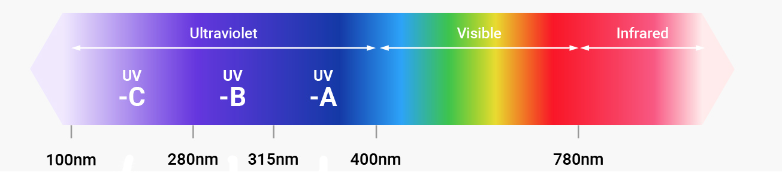 UV-C light kills COVID-19
Pros:
With high intensity(500 μW/cm²) it can kill the Virus in less than 10 seconds.
It works on surfaces, in liquids and in air.
Safer than chemical disinfection
Cons:
Is harmful for humans.
UV-C lamps contain mercury which is also toxic for humans.
Design
02
Miniature model of a room with HVAC System
Basic work principle of Air Conditioning
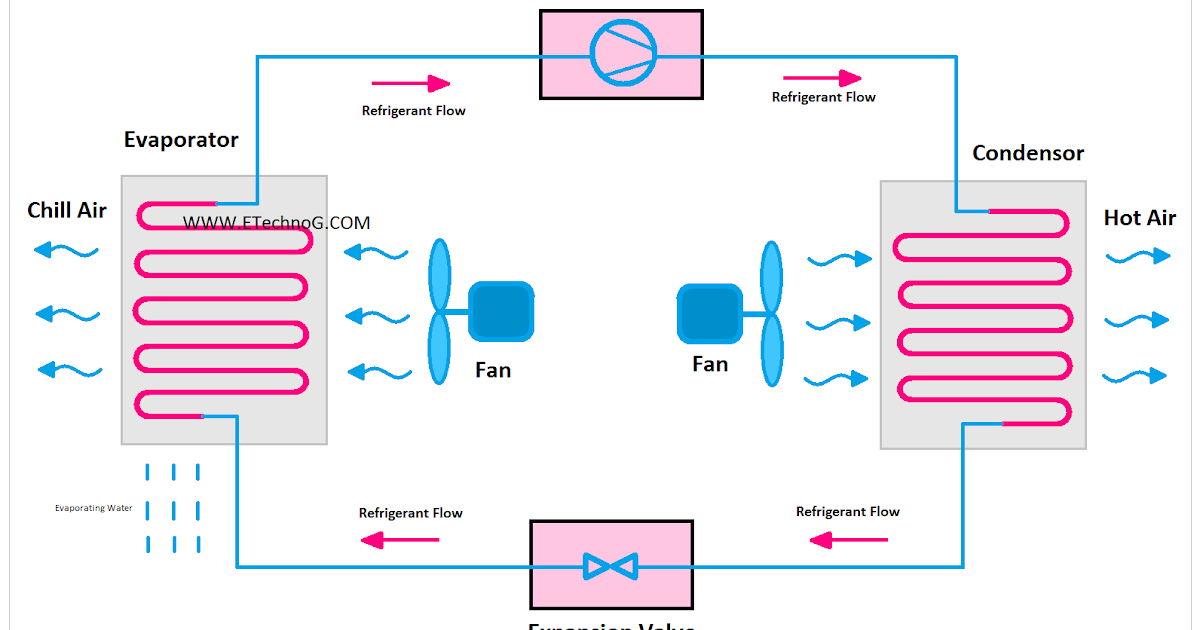 Thermo Electric cooling based on the Peltier Effect
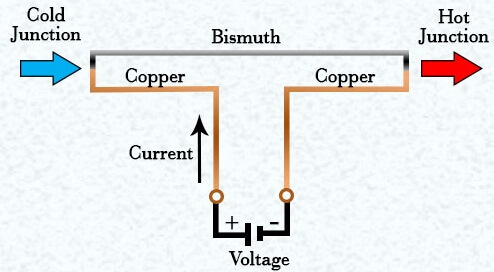 CAD model designed by me in Autodesk Inventor
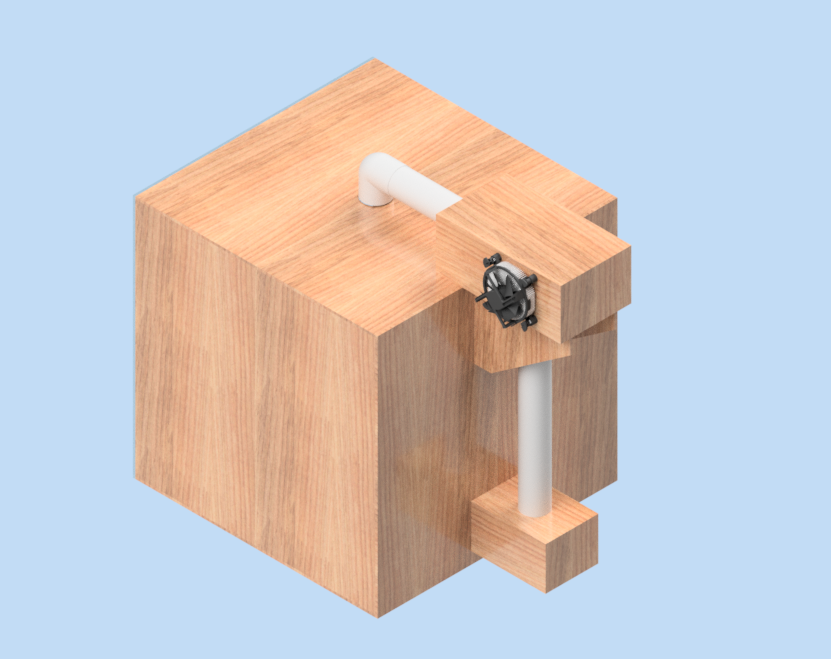 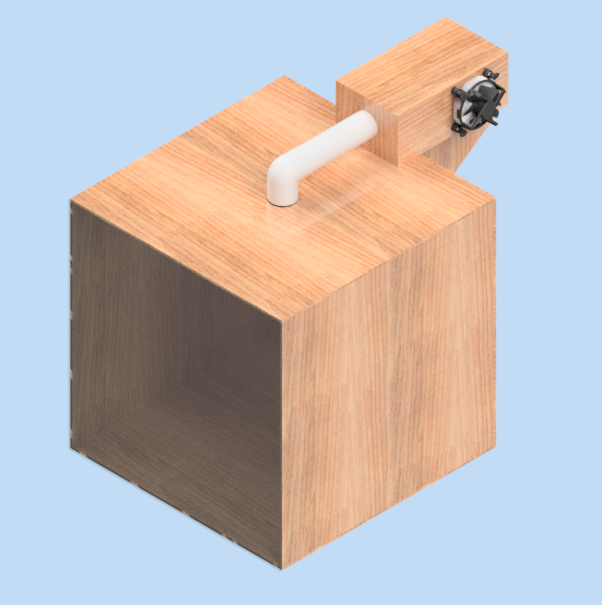 The design process
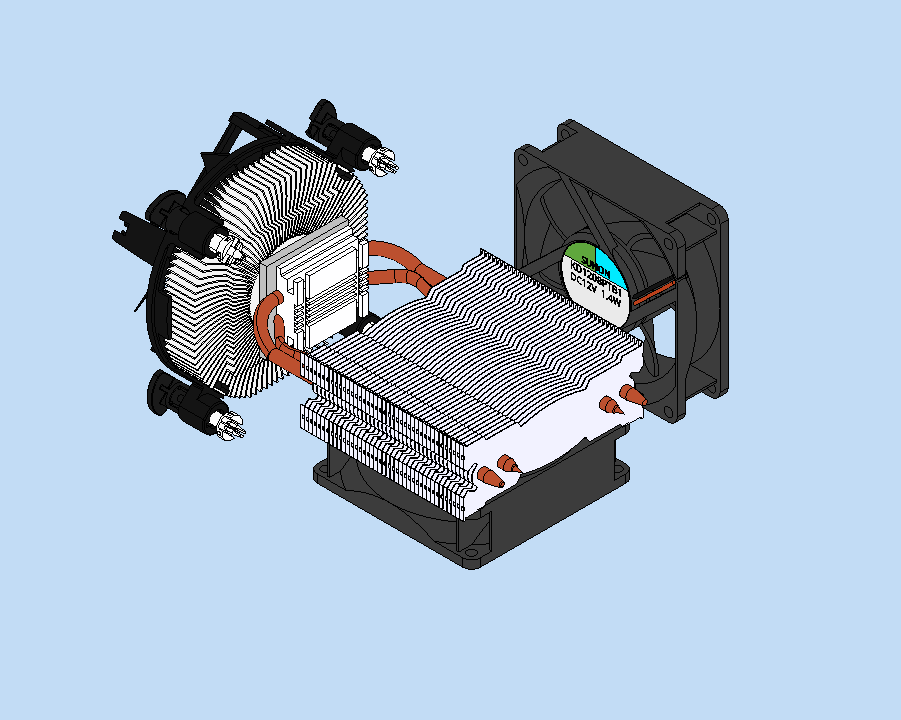 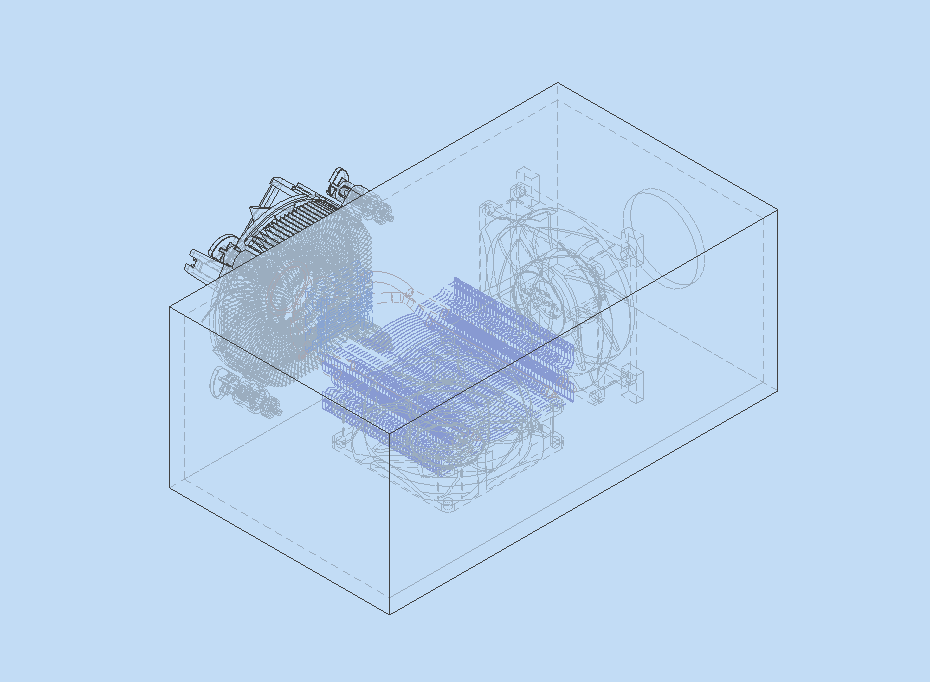 The design process
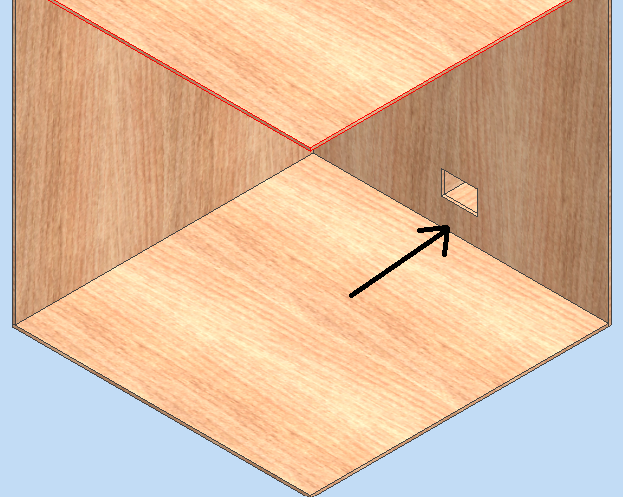 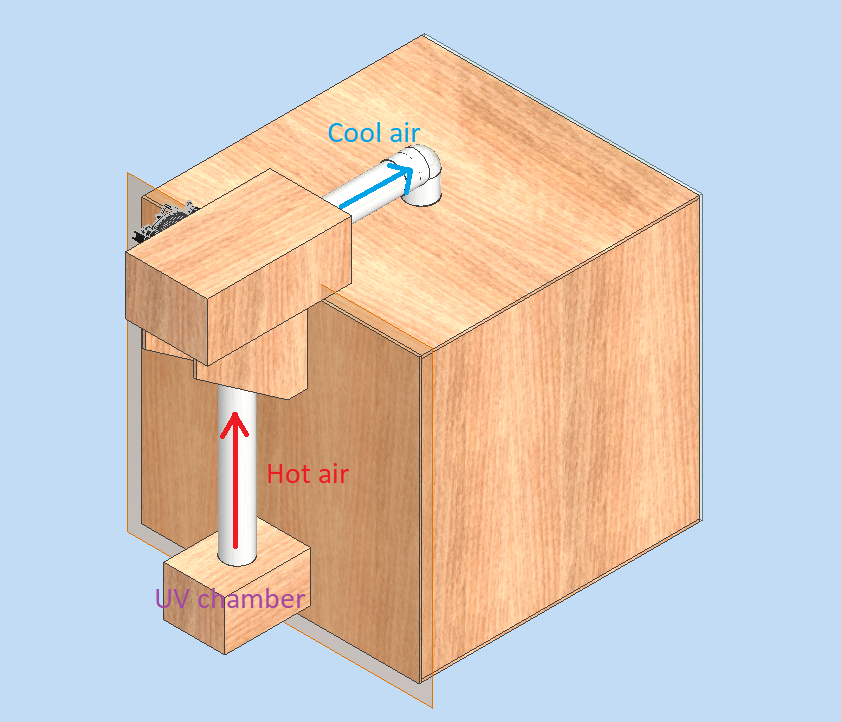 Execution
03
220v AC to 12v DC conversion
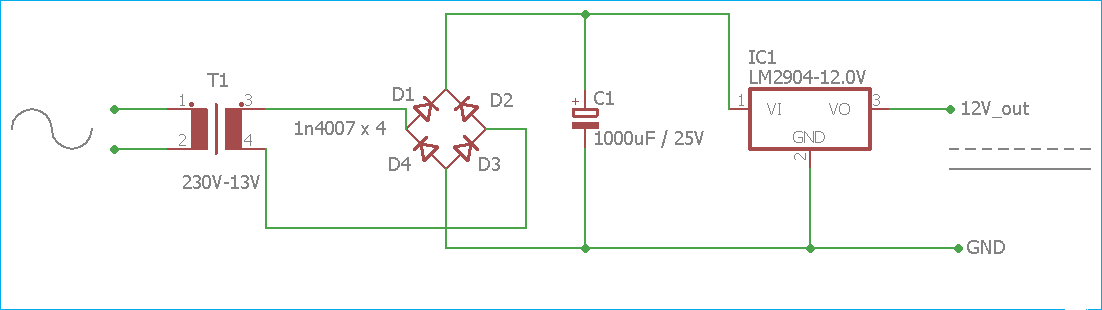 Step 1: Diode bridge
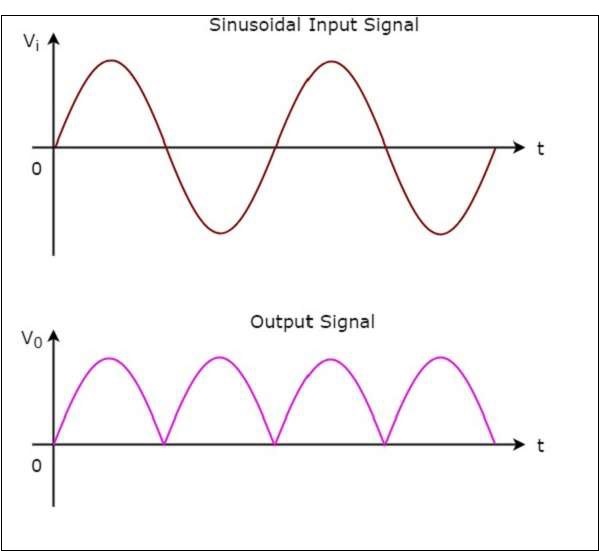 Step 2: Capacitor
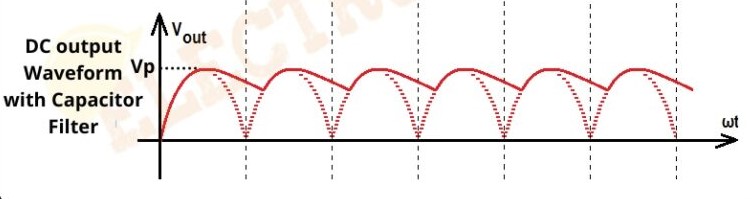 Step 3: Voltage Regulator
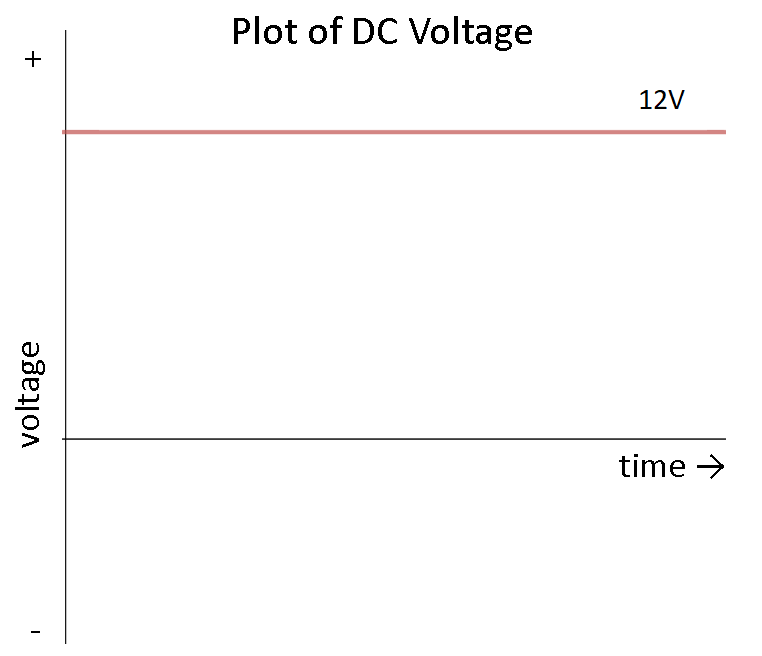 Calculations:
How much air heats up in the UV chamber
Starting Temperature of air t1=27 °C
UV light intensity = 500 μW/cm² 
Heat capacity of air at 27 °C cair=718 J/kg*K
Density of air at 27 °C  ρ=1.18 kg/m^3
Using this formula Q=c*m*Δt
Δt=1,5 °C
Calculations:
2. How much it cools down in Peltier Chamber:
Convection and Conduction heat transfer:
Peltier module cold side at 12v t = -17 °C
q = U A Δt                       
where
q = heat transfer W
U = overall heat transfer coefficient W/(m2K)
A = wall area m2
Δt = t1 - t2
Finding the overall heat transfer coefficient of this heat sink:

1 / U A = 1 / hc Ai + Σ (sn / kn An) + 1 / hc Ao
U = the overall heat transfer coefficient W/(m2 K)
kn = thermal conductivity of material W/(m K)
hc  = convection heat transfer coefficient W/(m2 K)
sn = thickness of layer
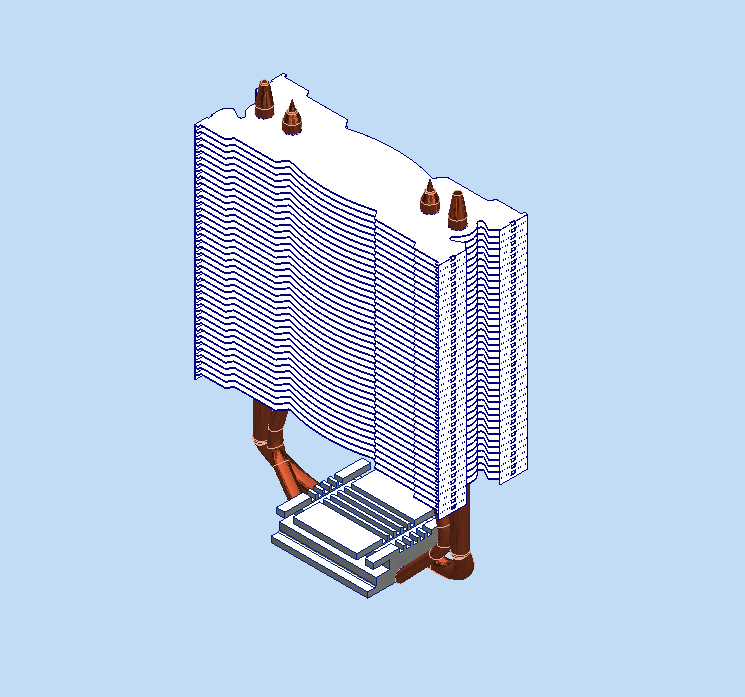 Output Parameters
Calculations done by code written in Matlab
Q=q*T
Where T=time=300s

Using this formula Q=c*m*Δt

Room Temperature after 5 minutes t2=18 °C
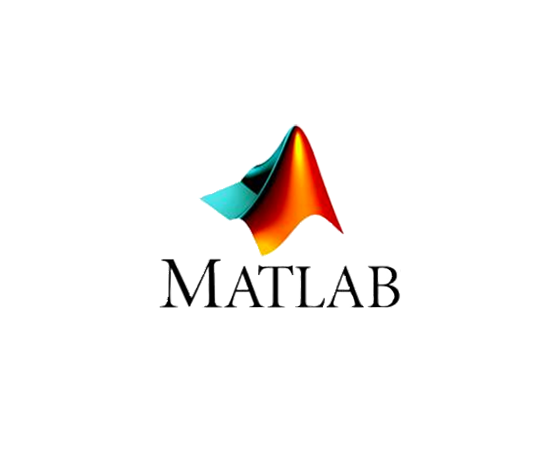 Conclusion
Tasks done:
Tasks in development:
Kill switch for emergencies
Temperature regulation
Design created
Prototype built
Calculations made
THANKS!
Do you have any questions?